London and its Museums
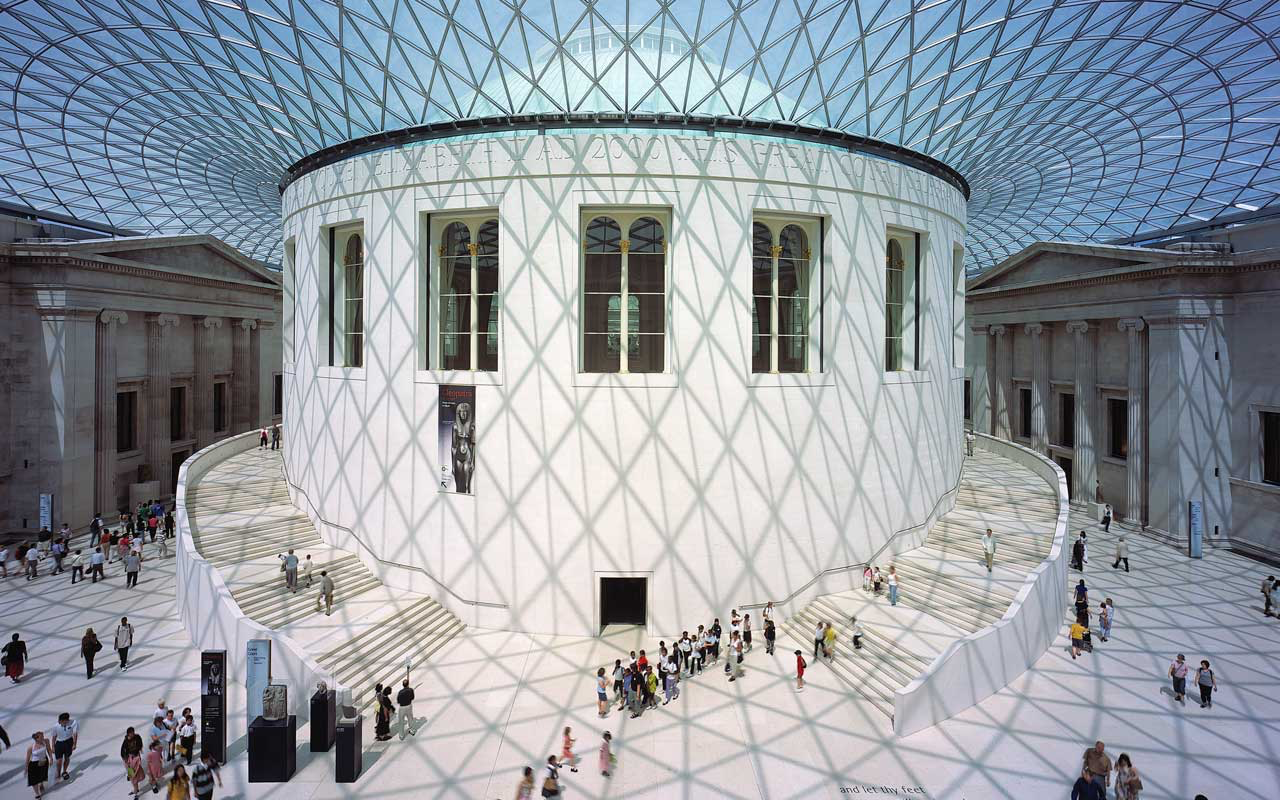 Seminar Leader: Dr Chloe Ward
Contact: c.ward@qmul.ac.uk
What is a museum?
What is a museum?
‘Museums enable people to explore collections for inspiration, learning, and enjoyment. They are institutions that collect, safeguard and make accessible artefacts and specimens, which they hold in trust for society’.  

–The Museums Association
Why study museums?













Their enduring popularity
They are “keepers of collective memory” and help to articulate identity.
They reflect changing cultural, political, social, and economic contexts.
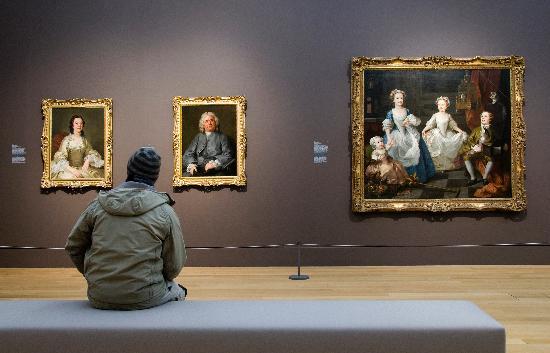 Module overview:

In this module you will:
 
Visit and evaluate collections in London.
Trace the development of museums historically, analysing how the aims and functions of museums change over time.
Develop a knowledge of collecting processes, curatorial practice, and theories of display.
Deconstruct the cultural narratives and ideological representations in the museums that we visit.
Museum Visits
In each class session, you will visit a different museum.
Do the readings before your seminar.
Bring your notes.
But leave your pen at home.
… And your large backpack.
Wear comfortable shoes for standing for long periods.
Leave time to get there and to find the meeting point.
Check the location of the meeting point the night before your class on QM Plus.
Assessments
In-class presentation: 
Throughout module, 20% of mark.

Exhibition Proposal: 
Due Monday 22 July, 10am, 80% of mark
Assessments
Group Practice Presentation 1 (3 July):
	Bennett—Panella, Lin, Ayodeji, Bjorkman
	Haacke—Brown, Kwon, Tonkin, Jones, Oziemkowski
Group Practice Presentation 2 (4 July):
	Mcdonald—Brown, Lin, Tonkin, Bjorkman, Oziemkowski
	Baudrillard –Panella, Kwon, Ayodeji, Jones
Assessed Presentations:
	Benjamin (8 July)—Oziemkowski
	Hooper-Greenhill (9 July)—Jones 	
	Anderson (9 July)—Bjorkman
	Mitchell (10 July)—Ayodeji
	Coombes (10 July)—Tonkin 
	Supporting Decolonisation (11 July)—Kwon 
	Duncan (15 July)—Lin 
	Prior (16 July)—Panella 
	Crane (17 July)—Brown
The National Gallery
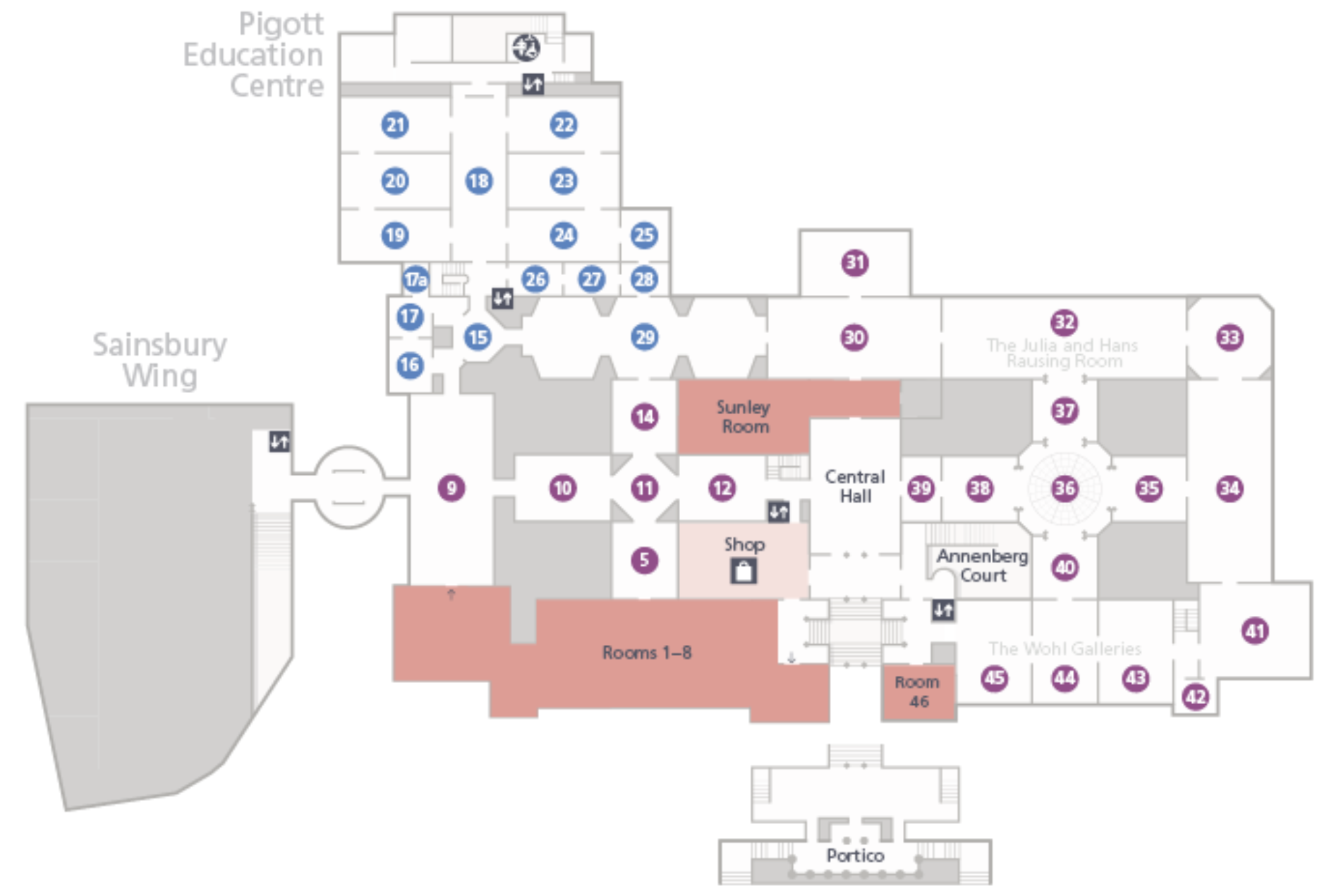 Readings for next week’s class:

Power, Politics, and the Museum Space
All available on QM Plus

Tony Bennett, ‘The Exhibitionary Complex’
Hans Haacke, ‘Museums, Managers of Consciousness’ 
Three short articles on the National Gallery’s Sainsbury Wing
London and its Museums: 
Main Themes
Structuring Knowledge
Collecting and Display
The Rhetoric of Display
Museums and People
History and the Future
1. Structuring Knowledge
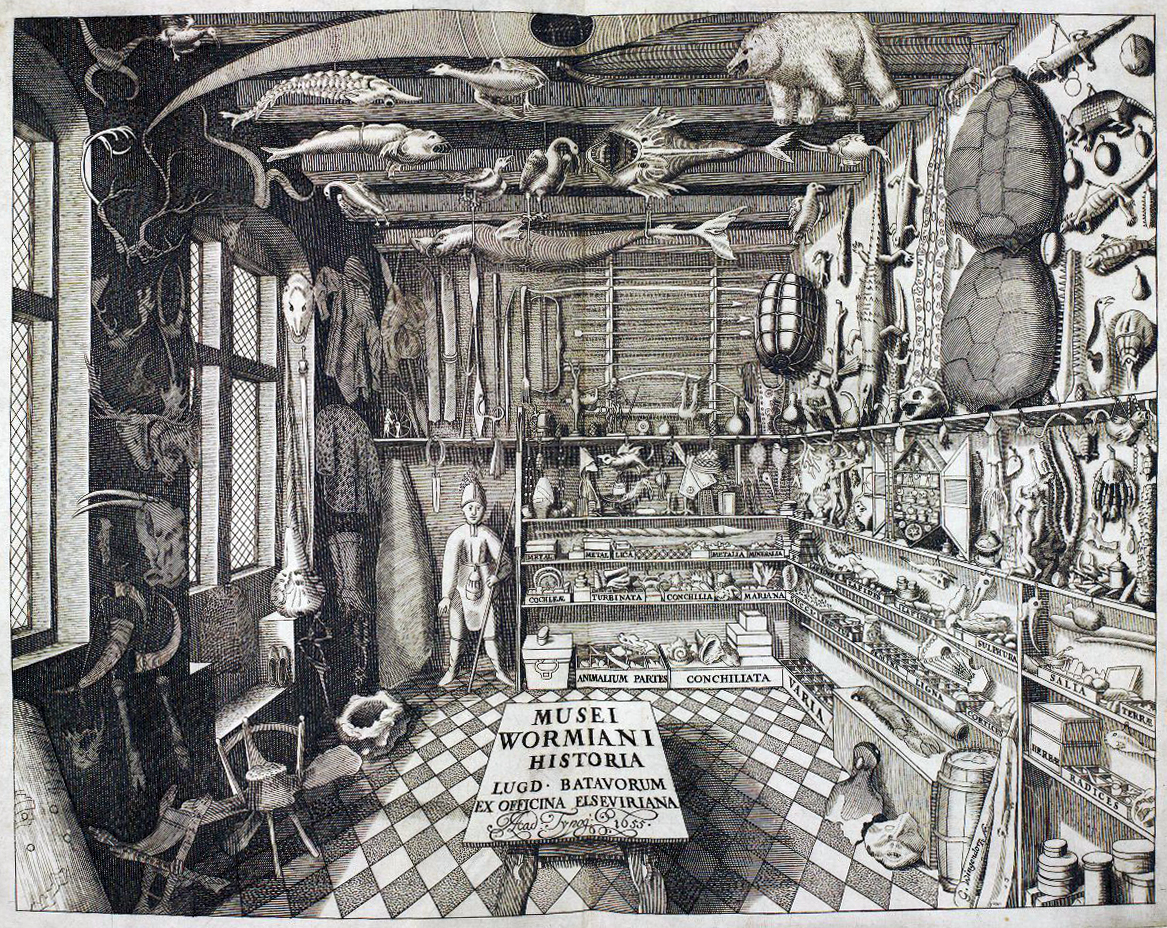 “Musei Wormiani Historia” (1655) , from Museum Wormianum, 
showing Ole Worm’s cabinet of curiosities
2. Collecting and Display
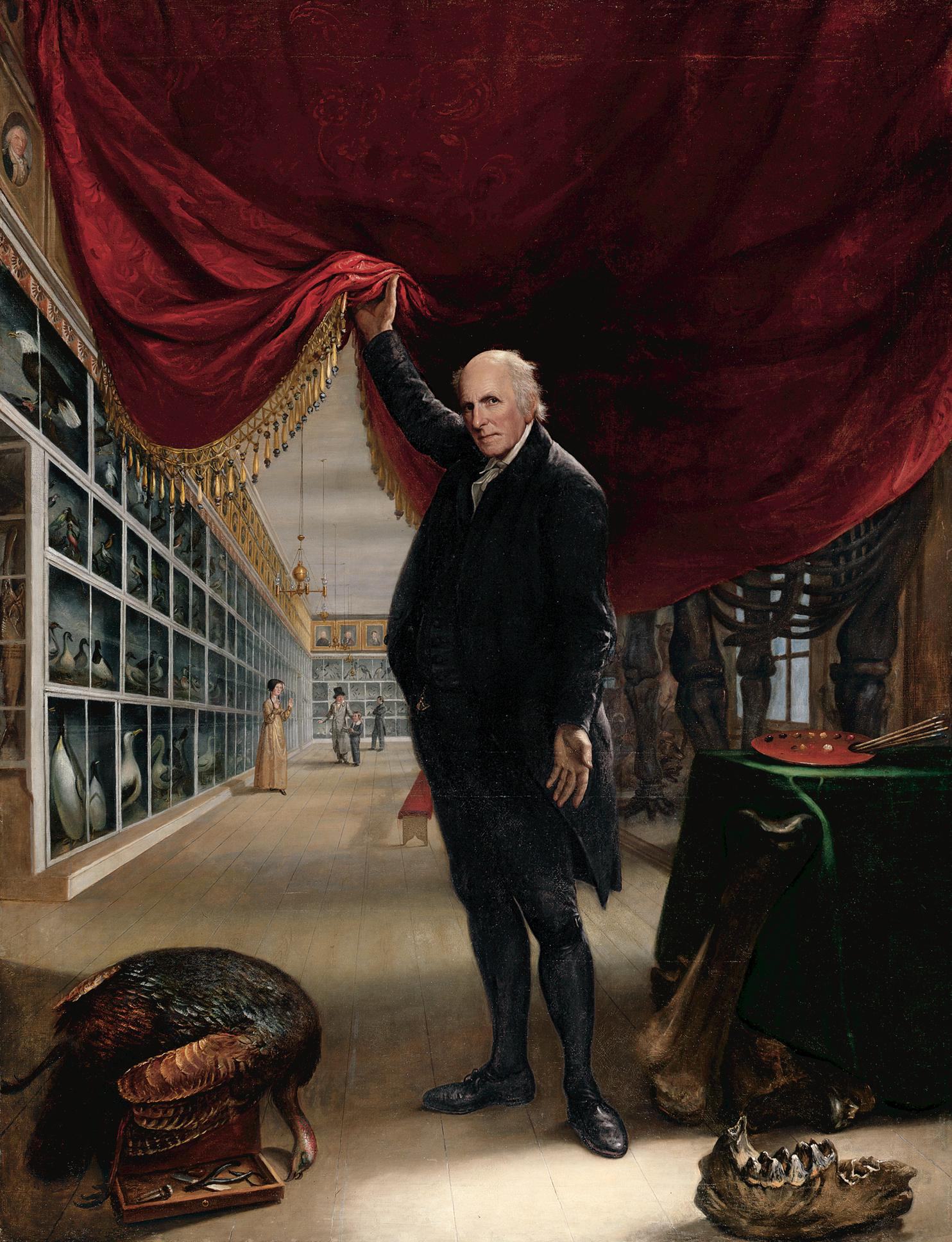 Charles Wilson Peale, The Artist in His Museum (1822)
3. The Rhetoric of Display
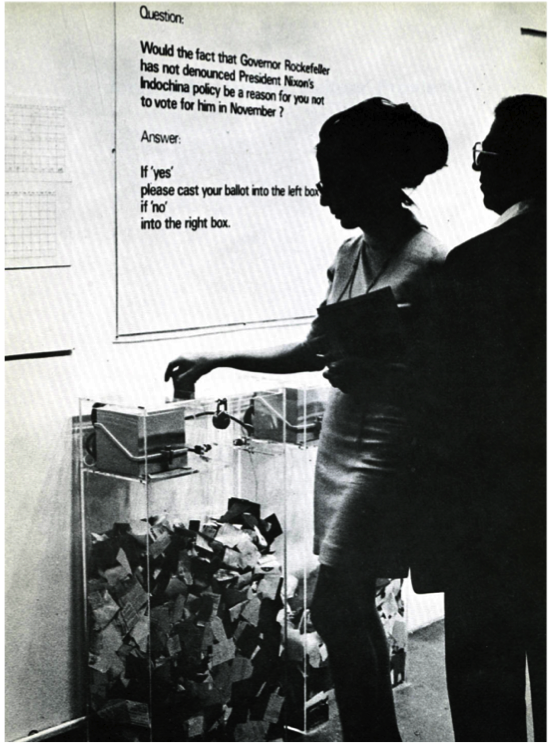 Hans Haacke, MoMA Poll (1970)
4. Museums and People
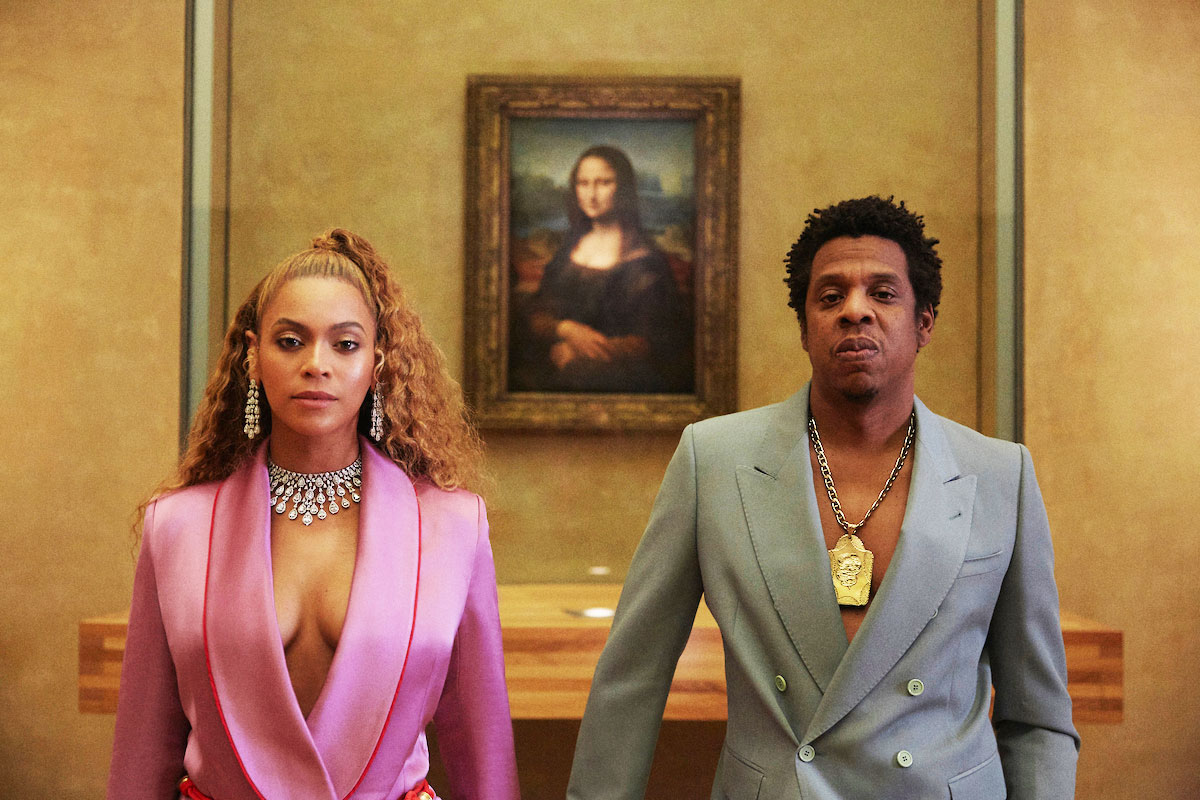 Still from the Carters, Apes**t, 2018
5. History and the Future
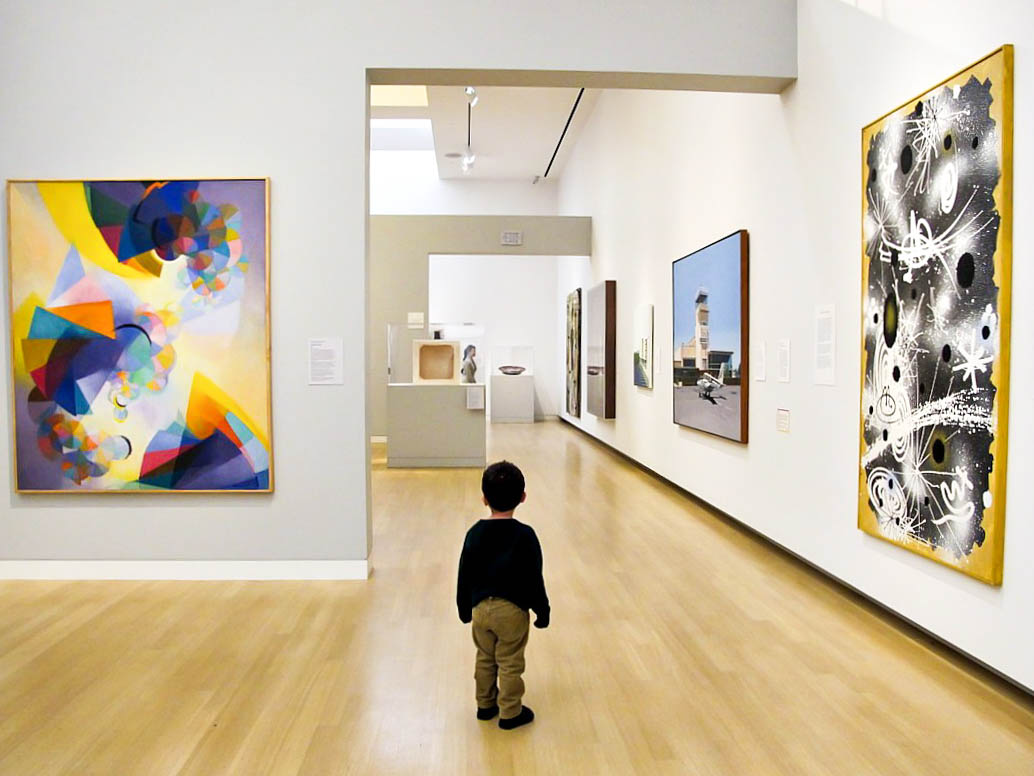 The Design Museum atrium
The Great Gallery, The Wallace Collection
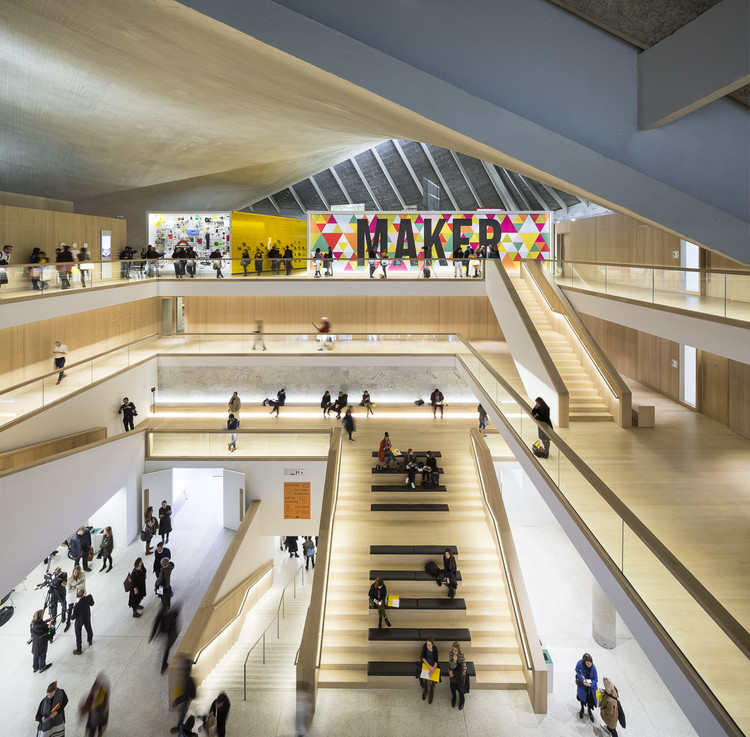 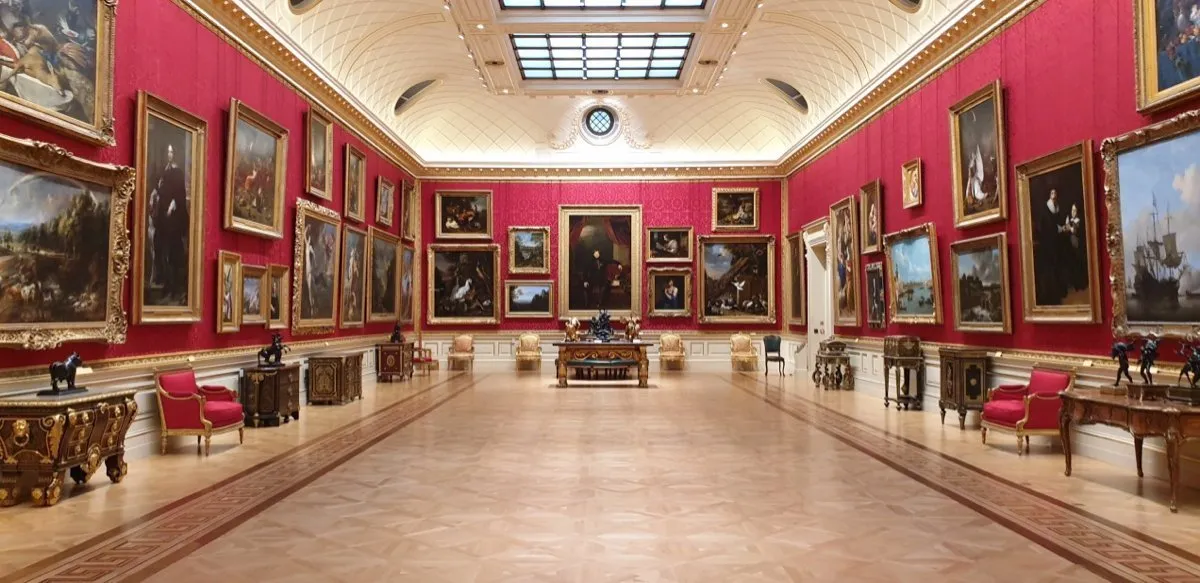 V&A Jewellery Gallery
The Picture Room, John Soane Museum
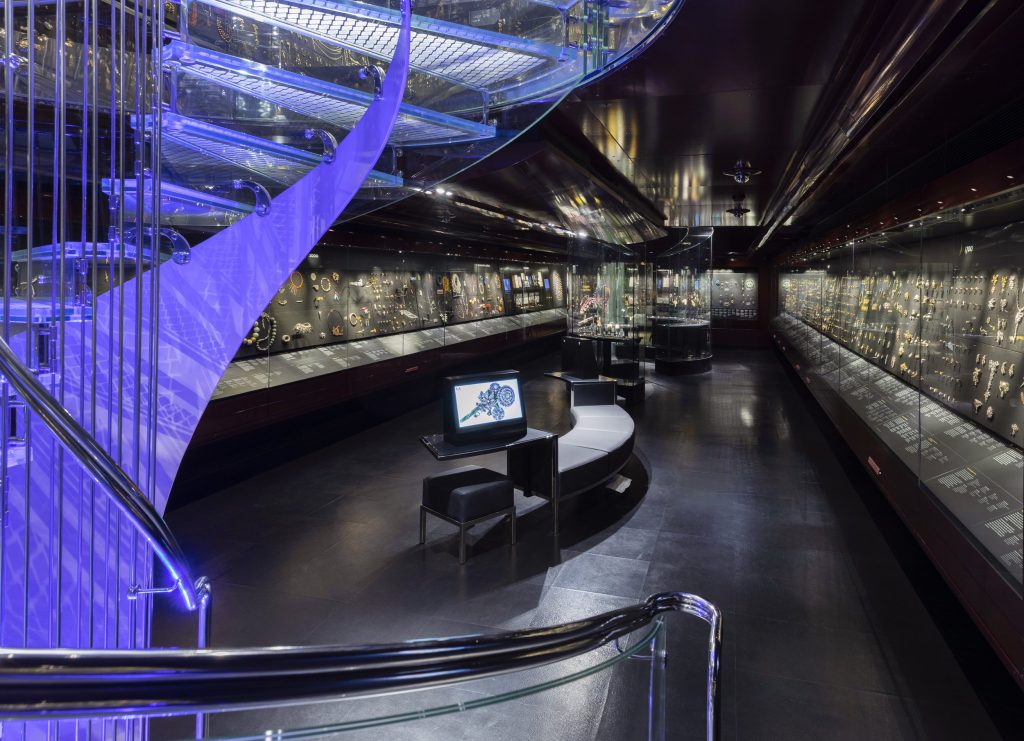 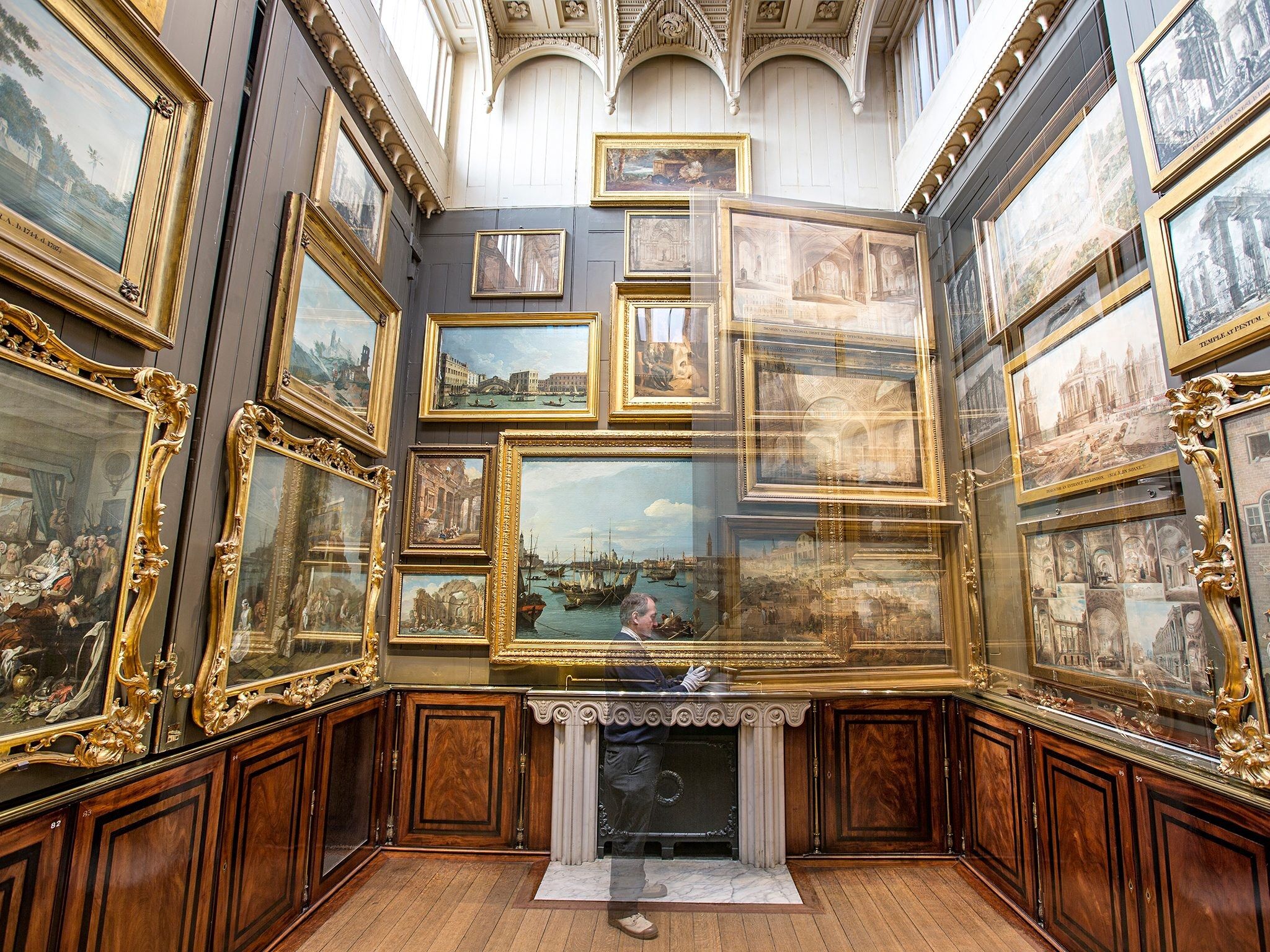 Questions to ask about 
museum spaces
How do you use the space?
How does the space feel?
What messages is the space designed to send?